Figure 5. (A–H) Photomicrographs showing transneuronally labeled neurons in the cerebellar nuclei that target ...
Cereb Cortex, Volume 20, Issue 1, January 2010, Pages 214–228, https://doi.org/10.1093/cercor/bhp091
The content of this slide may be subject to copyright: please see the slide notes for details.
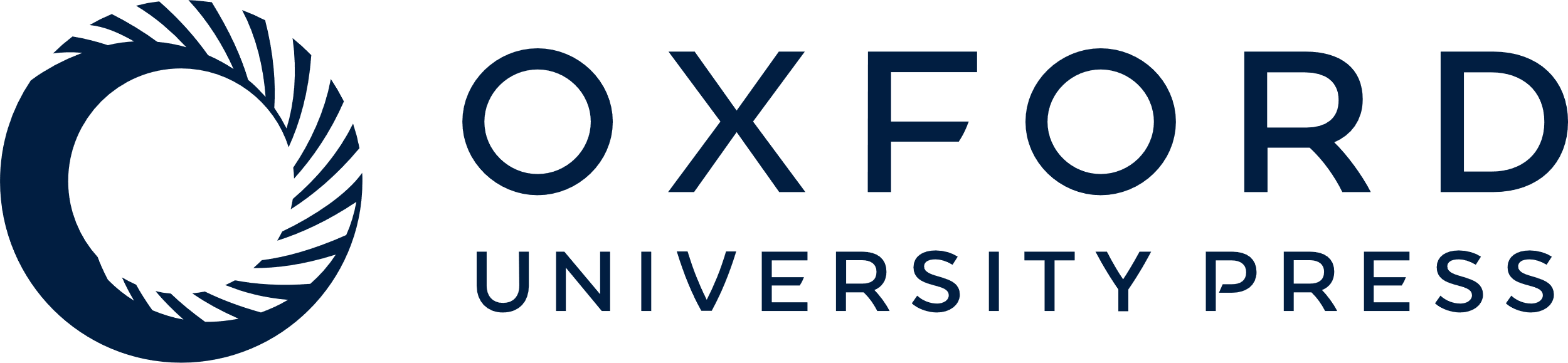 [Speaker Notes: Figure 5. (A–H) Photomicrographs showing transneuronally labeled neurons in the cerebellar nuclei that target disynaptically the MIP and the LIPv, labeled at 2.5 days, and (I–M) cerebellar cortex PCs with trisynaptic inputs to MIP, labeled at 3 days. (A–C) MIP: labeling in ventrolateral IP and D (level shown in Fig. 3D); boxed area in (A) is enlarged in (B) (ventrolateral IP); high-power view in (C). (D–F) LIPv: labeling in ventrolateral IP and D (level shown in Fig. 3D). Boxed area in (D) is enlarged in (E) (ventrolateral IP); high-power view in (F). Note the more restricted distribution of labeled IP neurons that target LIPv (E) versus MIP (B). (G, H) Caudal pole of the D: at this level, D neurons targeting LIPv (H) are much more numerous than those targeting MIP (G), contrary to more rostral D levels (Figs 3, 4, and 6). (I–K) Distribution of labeled PC strips in PML, level shown in Fig. 7d, boxed areas in (I) are enlarged in (J, K). (L, M) Labeled PCs in Crus IIp (level shown in Fig. 7b). Boxed area in (L) is enlarged in (M). Scale bar = 2000 μm in (A) (also applies to D), 400 μm in (B) (also applies to E, G, H, M), 200 μm in (C), 100 μm in (F), 1000 μm in (I) (also applies to L), and 50 μm in (J) (also applies to K).


Unless provided in the caption above, the following copyright applies to the content of this slide: © The Author 2009. Published by Oxford University Press. All rights reserved. For permissions, please e-mail: journals.permissions@oxfordjournals.org]